Hulpvraag verhelderen
Bouwsteen: ‘hulpvraag verhelderen’
Leerlijn: arts-patiëntcommunicatie (APC) 
Onderdeel: basisgespreksvaardigheden
Doel: naar aanleiding van deze presentatie van gedachten wisselen met groepsgenoten en in gesprek gaan over het onderwerp 
Gebruik: voor onderwijs op terugkomdag of als basis voor leergesprek tussen aios en opleider

	Auteur: Gert Roos, huisarts-docent
Januari 2019
Wat is het probleem...
met de hulpvraag?
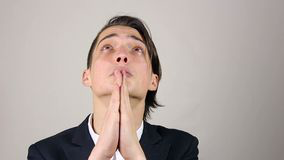 [Speaker Notes: Opwarmen: groepsgesprek: wat ervaren aios als ‘lastig’ rond het thema ‘hulpvraag’ ?

Ervaring van docenten/BCT beoordelaars: Het ‘verhelderen van de hulpvraag’ blijkt heel vaak lastig, en is echt een aandachtspunt in de (voorbereiding op de) BCT. 
Wat draagt hieraan bij? Zijn er simpele richtlijnen om het ‘goed’ te doen?]
Komt de patiënt met een goed geformuleerde hulpvraag?
Help, de dokter wacht, ik ben m kwijt!!!!
[Speaker Notes: Is het zo dat de patiënt altijd een hulpvraag ‘meeneemt’ naar de huisarts? 
En als dat al zo is, is die patiënt zich daar bewust van?]
...en geldt dat voor alle patiënten?
Hij ligt echt op de punt van mijn tong
[Speaker Notes: En geldt dit voor alle patienten ? In alle rangen en klassen?
Is een hulpvraag voorbehouden aan bepaalde (groepen) patiënten?]
Wat vindt de patiënt van de hulpvraag?
Zegt ie: wat dacht jij zelf..?
Jij geen idee natuurlijk
[Speaker Notes: Het is een veelbesproken onderwerp in ieder geval, bij patiënten en bij dokters. Ook nà het consult....]
Wie heeft er baat bij de hulpvraag?
Maar meisje toch, vertel me nou maar gewoon wat je vraag is!
[Speaker Notes: Is het een probleem voor de dokter?]
...en wie heeft er een probleem met de hulpvraag?
Gék word ik ervan: ze weigeren het gewoon te zeggen!
[Speaker Notes: Vindt de dokter de hulpvraag een probleem? En zo ja, wat doen we onszelf dan aan? Waarom is dit zo ingewikkeld en waarom hebben we het er zo veel over? 
Vindt de patient iets van het fenomeen ‘hulpvraag’?]
Wat maakt de ‘hulpvraag’ tot een probleem in de spreekkamer?
Wil of kan de patiënt niet zeggen wat de hulpvraag is ?
Waar en hoe ontstaat de hulpvraag?
Speelt de dokter een rol bij het ontstaan van de hulpvraag?
Wat maakt de ‘hulpvraag’ tot een probleem in de spreekkamer?
[Speaker Notes: Concluderend na voorgaande slides: wat maakt de hulpvraag tot zo’n veelbesproken onderwerp? Korte discussie hierover in 3 tallen en opbrengst in groep delen.

Achtergrondvragen: 
Wíl of kan de patiënt het niet zeggen? 
Weet hij het wellicht niet? 
Hoe ontstaat de ‘hulpvaag’: thuis aan de keukentafel, vòòr het bezoek aan de dokter? Of wellicht ook nog in de spreekkamer?
En zo ja, wat is de invloed van de dokter hierop?]
De patiënt ‘zonder hulpvraag’
Waarom?
Niet over de hulpvraag nagedacht
Verwachting dat de dokter het gesprek overneemt nadat de klachten gemeld zijn
Vrees om de huisarts te gaan sturen of beperken
Magisch denken: uitspreken van eigen angsten is beladen
Schaamte om iets te onthullen of iets stoms te zeggen
Er is geen eigen hulpvraag, de patiënt is door een ander gestuurd (30%!)
[Speaker Notes: Noteer wat de aios als redenen geven waarom de patiënt  geen hulpvraag kan benoemen, ook als de dokter er gericht naar vraagt.
Deze slide is de opbrengst van een groepsdiscussie met aios, mogelijk is er uit literatuur meer te halen aan oorzaken. Hier gaat het om de bewustwording dàt er meerdere redenen kunnen zijn.]
De hulpvraag: verborgen schat of gezamenlijke creatie?
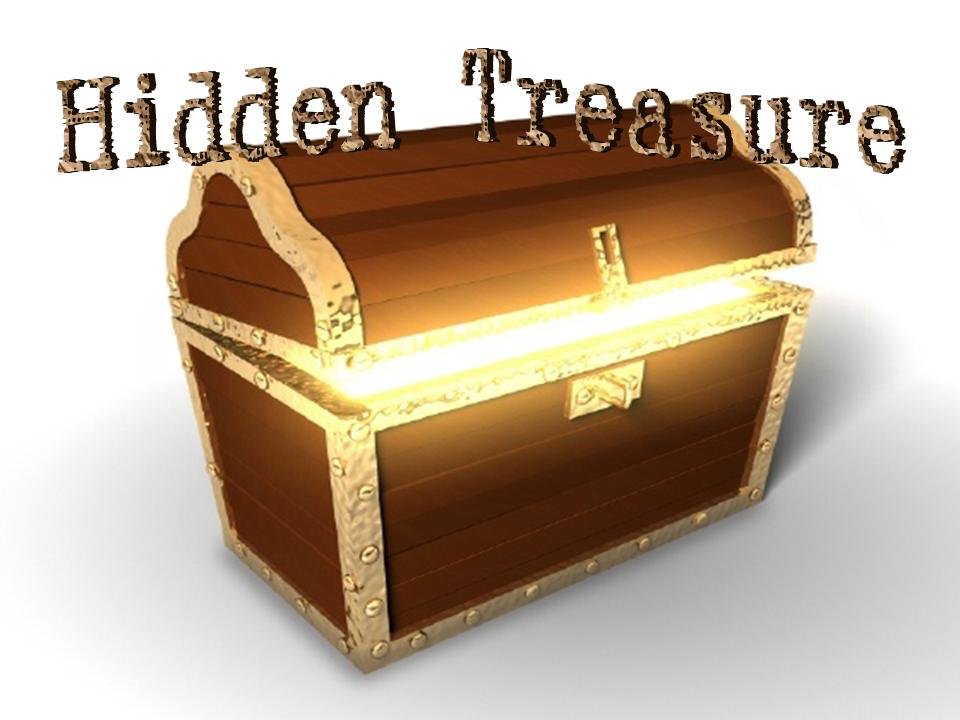 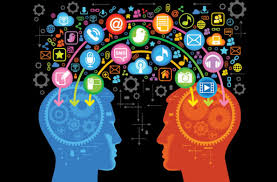 [Speaker Notes: We zien de hulpvraag als een verborgen schat waarbij de patient de sleutel heeft van de kist (of van de ‘mijn’, zie vlg. slide). 
Is het niet mogelijk dat ‘de hulpvraag’ vaak ook pas ontstaat in en uit het contact met de dokter? 
En als dat zo is, wat betekent dat dan voor het consult? Hoe kom je tot de vraag? (tijd geven, aandachtig luisteren etc.)]
Esther Giroldi, proefschrift over arts-patiëntcommunicatie (2016)
Trainees view information mainly from a ‘mining’ perspective. This perspective is considered useful when exploring causal relations (22) and therefore seems suitable when gathering technical, biomedical information. For constructing a patient-centred understanding of illness and appropriate actions, it seems more suitable to construct meaning during a process of ‘shared mind’, i.e.“ ‘‘situations in which new ideas and perspectives emerge through the sharing of thoughts, feelings, perceptions, meanings and intentions among 2 or more people” (36). Switching between these two perspectives seems to be challenging for trainees.

Epstein RM. Whole mind and shared mind in clinical decision-making. Patient Educ Couns. 2013;90(2):200-6
[Speaker Notes: Dit gaat dus over ‘wat’ aios moeten doen, vanuit welke overtuiging: samen met de patient zoeken naar de betekenis als die er niet direkt duidelijk is.
Belangrijk is dat de hulpvraag vaak ontstààt in het gesprek met de dokter, of verhelderd wordt, ook voor de patiënt zelf.
Bron: dissertatie Esther Giroldi, te vinden op de WiKi onder de bouwsteen hulpvraag.]
Hulpvraag achterhalen met ‘ICE’
Patiënt uitnodigen om meer te vertellen
met behulp van drie sleutelvragen over ‘ICE’: 

Ideas
Concerns
Expectations
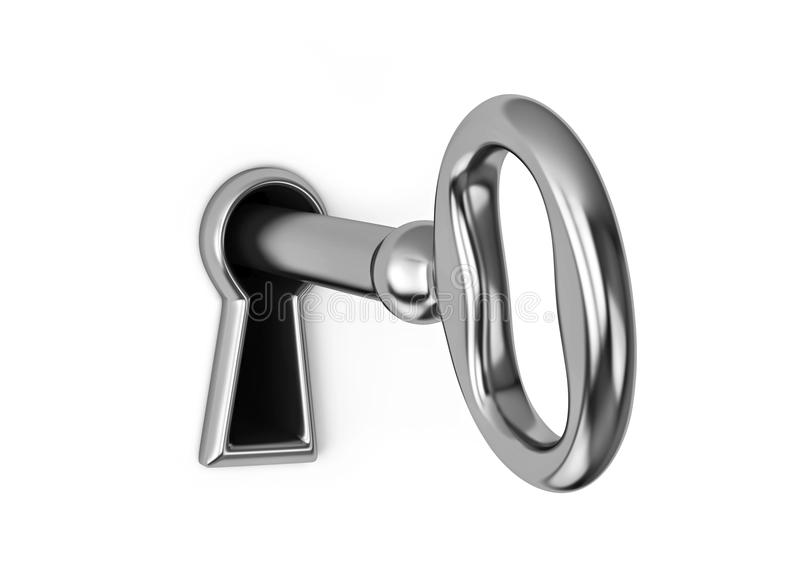 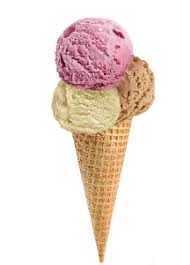 [Speaker Notes: Dit gaat dus over ‘hoe’ je dat doet, het verhelderen van de hulpvraag. Als je deze drie aspecten goed exploreert, wordt de hulpvraag bijna altijd helder en hoeft die alleen nog maar te worden samengevat. Er is dan dus niet ‘één goede vraag’ die de hulpvraag boven tafel brengt, maar het is meer een manier van explorerend omgaan met het verhaal van de patiënt.]
Voorbeeld-vragen ‘ICE’
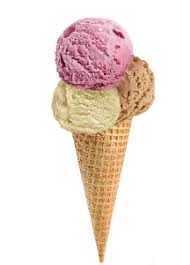 Ideas 
Heeft u zelf bepaalde gedachten over uw klachten?
Heeft u nagedacht over waarom die klachten er nu zijn?
Wat zou er volgens u aan de hand kunnen zijn? 
Concerns
Heeft u er alleen last van of maakt u zich ook zorgen over uw klachten? 
Ligt u wel eens te piekeren over uw klachten? Wat gaat er dan door u heen? 
Zijn er anderen in uw omgeving die zich zorgen maken om uw klachten?
Expectations
Hoe hoopt u dat ik u kan verder helpen nu? 
Wat zijn precies uw verwachtingen van uw huisarts? 
Wat denkt u dat de dokter nu precies voor u kan doen?
[Speaker Notes: Dit gaat dus over ‘hoe’ je dat doet, het verhelderen van de hulpvraag. Als je deze drie aspecten goed exploreert, wordt de hulpvraag bijna altijd helder en hoeft die alleen nog maar te worden samengevat. Er is dan dus niet ‘één goede vraag’ die de hulpvraag boven tafel brengt, maar het is meer een manier van explorerend omgaan met het verhaal van de patiënt.]
De hulpvraag als narratief concept
De hulpvraag BEstaat niet, de hulpvraag ONTstaat
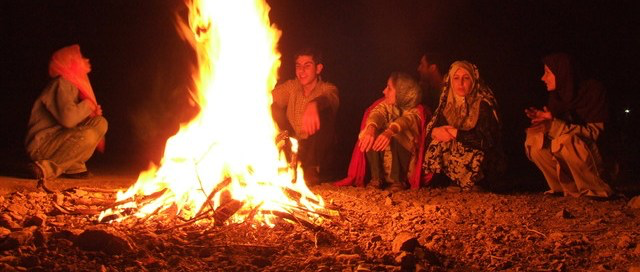 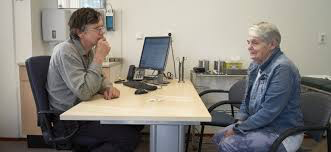 [Speaker Notes: De hulpvraag ‘bestaat niet’, hij ‘ontstaat’. Het is belangrijk dat de dokter openstaat voor zijn rol als ‘verhalen ontvanger’, èn dat hij de goede dòòrvragen stelt (ICE)]